«Апробация  различных  типов   интерактивных  мультимедийных электронных  учебников  (ИМЭУ)
в  общеобразовательных учреждениях  ряда  субъектов Российской  Федерации»
При разработке современных электронных ресурсов для целей образования с учетом появления новых типов интерактивных устройств необходимо определить их результативность, а также учебно-методические, дидактические и иные особенности использования 

(поручение Президента Российской Федерации от 3 февраля 2011 г. №Пр-276).
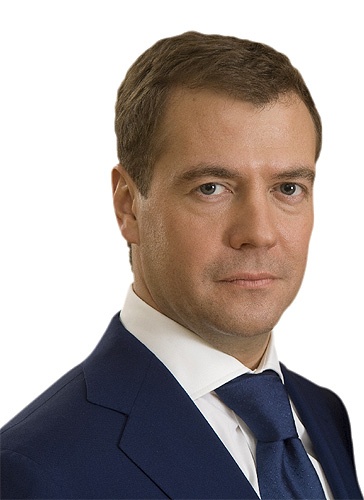 Исполнители
Компания «Новый Диск»
Заказчик
Министерство Образования и Науки РФ
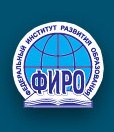 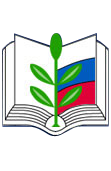 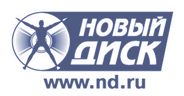 Государственный контракт на выполнение работ (оказание услуг) для государственных нужд 
№ 07.Р07.11.0004 от 27 июня 2011 г.
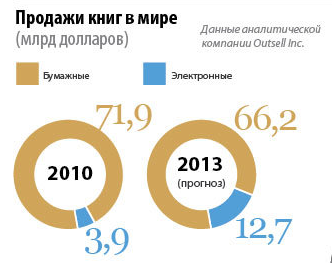 Несколько цифр…
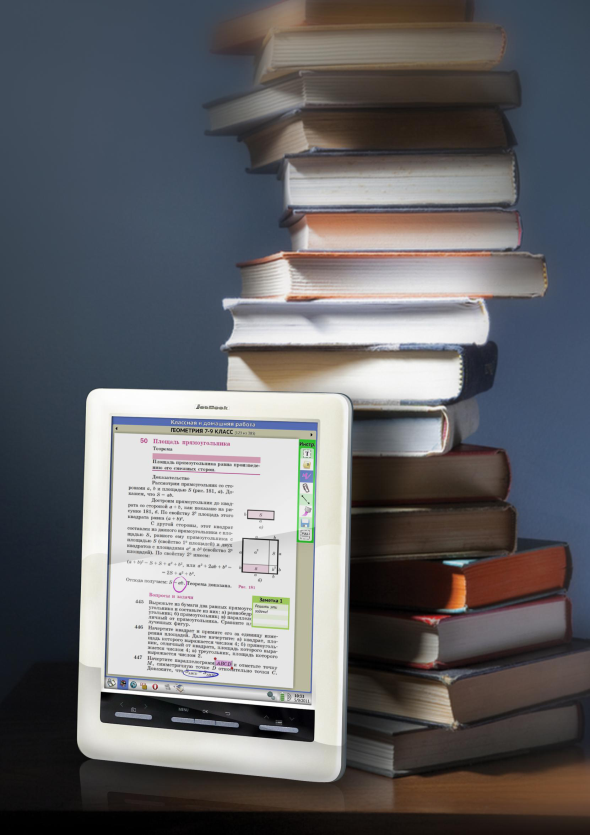 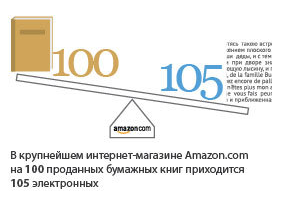 Несколько слов…
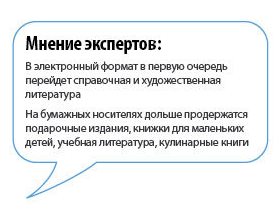 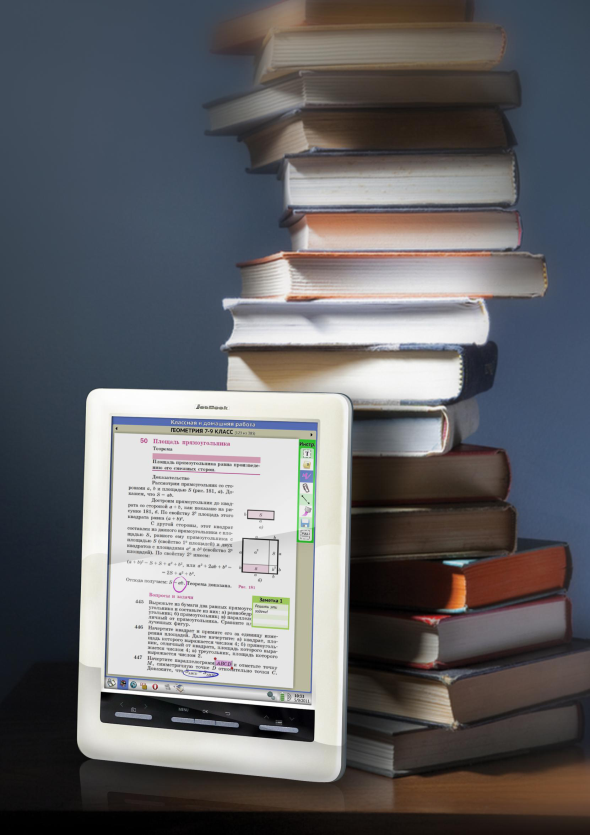 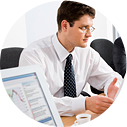 Цель 
апробация применения в учебном процессе различных видов интерактивных мультимедийных электронных учебников (ИМЭУ)
Задачи
определить учебно-методические, дидактические и иные пути и преимущества использования ИМЭУ в учебном процессе,
изучить нормативно-правовые аспекты внедрения ИМЭУ,
провести анализ соответствия различных типов ИМЭУ гигиеническим требованиям безопасности для здоровья школьников, 
провести анализ педагогических и социально-экономических эффектов внедрения ИМЭУ в сравнении с классическими школьными учебниками.
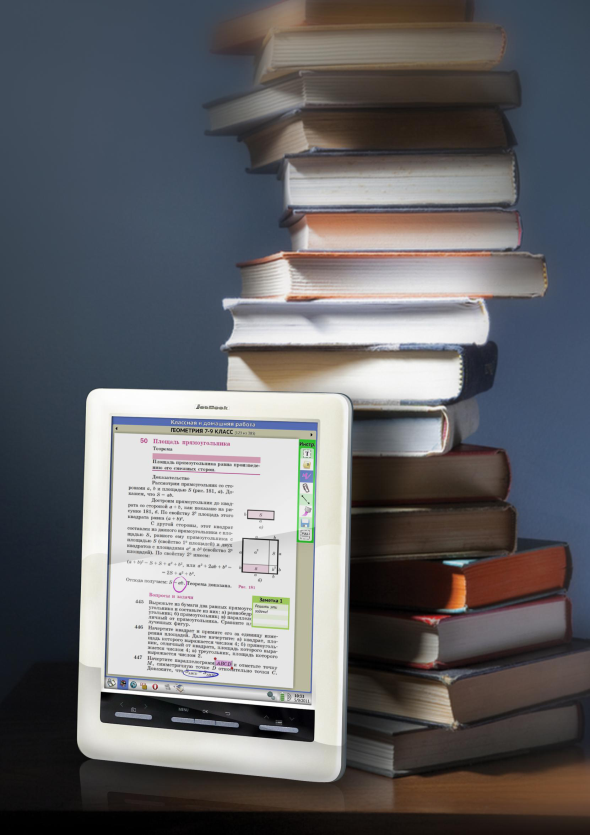 Целевые группы проекта
Руководители образовательных учреждений
Руководители органов управления образования
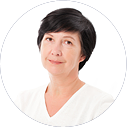 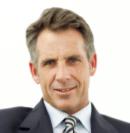 ИМЭУ
Учителя, 
методисты
Учащиеся ОУ 
и их родители
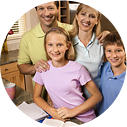 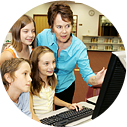 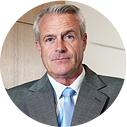 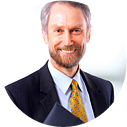 Издательства 
учебной литературы
Авторы учебников (пособий), рекомендаций
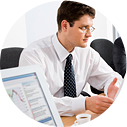 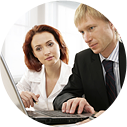 Поставщики оборудования
Разработчики программного обеспечения ИМЭУ.
Организационная схема
Исполнитель
Регионы-участники проекта
Оператор проекта в регионе
Институт повышения квалификации
ОУ – апробационная площадка в регионе
Сетевое методическое сообщество
Методисты (ОУ, издательств, исполнителя)
Экспертный совет
Общественное обсуждение – 
педагогическое сообщество, СМИ, активные граждане
Цифры проекта
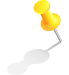 Регионы-участники проекта – не менее 5
ОУ – апробационные площадки – не менее 5 в регионе

Образовательные области проекта – 4
филология
математика и информатика
обществознание
естествознание

Учащиеся 6-7 классов – не менее 100 учащихся в каждом ОУ
Элективных курсов для 10-11 классов – не мене 10 в каждом регионе

Учебные материалы – 4 вида 
учебник
пособие
доп.комплекты
тесты

Конвертируемые электронные образовательные ресурсы   (ЭОР) – 400 ЭОР 

Апробируемые методические модели использования ИМЭУ – не менее 5

Апробируемые технические средства – не менее 4 типов
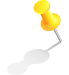 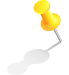 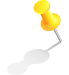 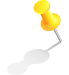 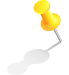 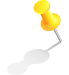 Анализ  рынка и 
выбор устройств
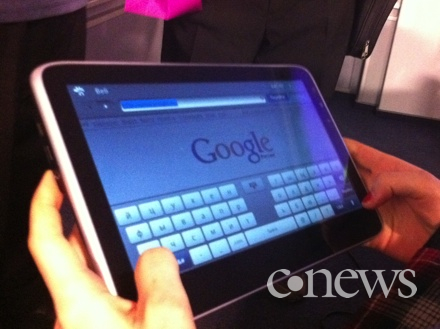 Подготовительная работа
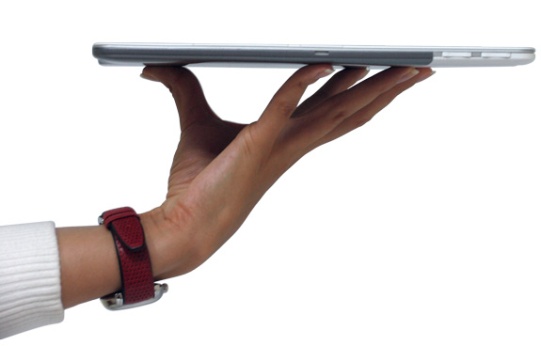 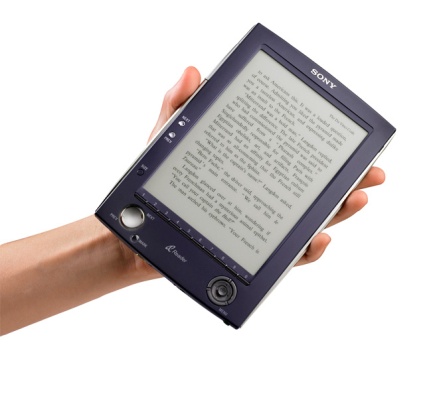 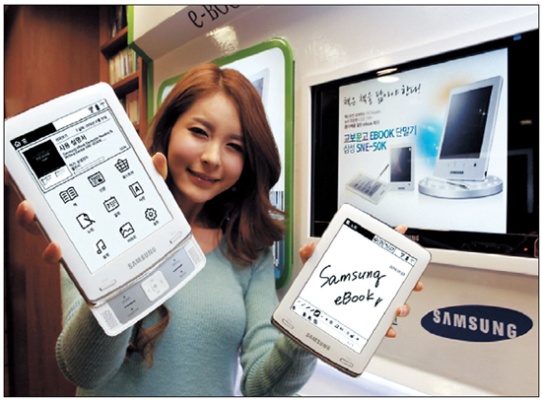 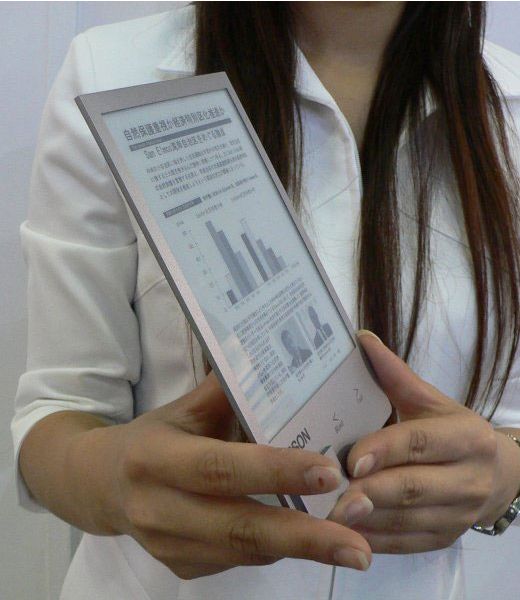 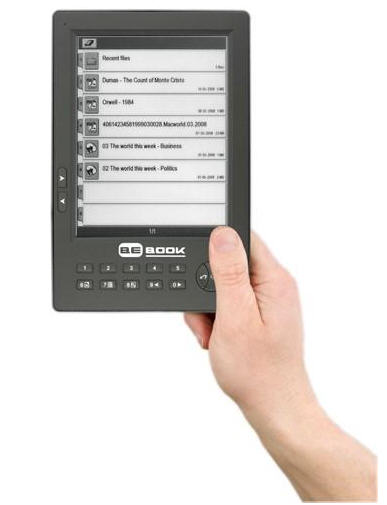 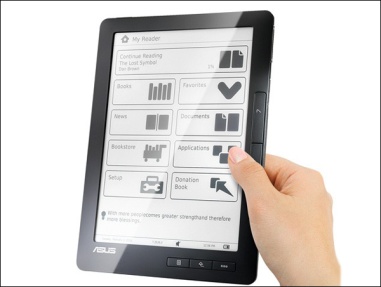 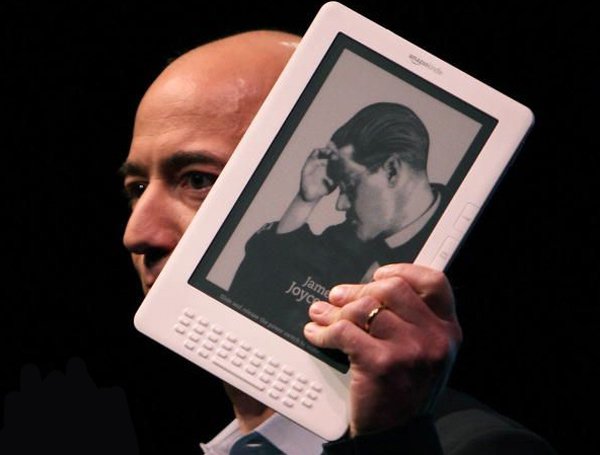 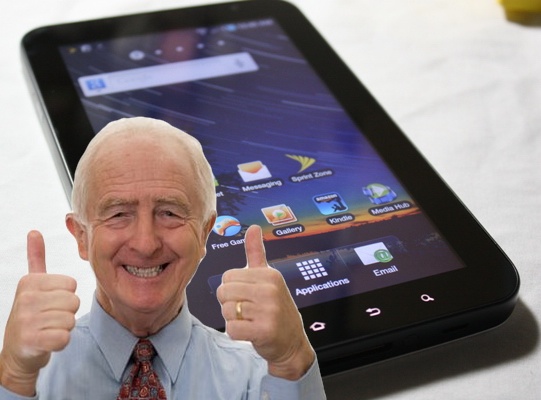 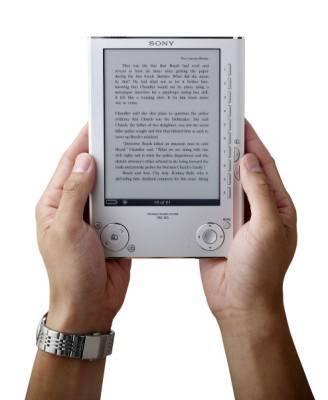 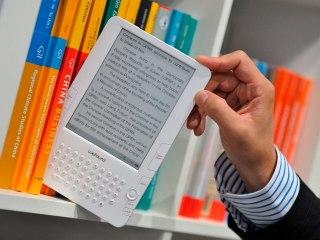 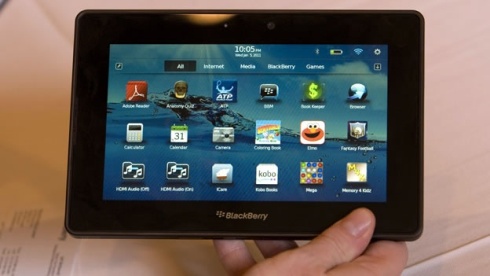 Примеры «пиратских» учебников из интернет
Подготовительная работа
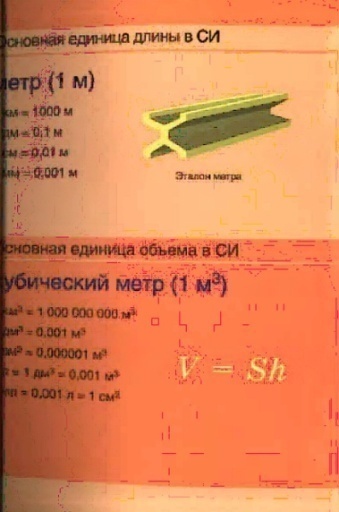 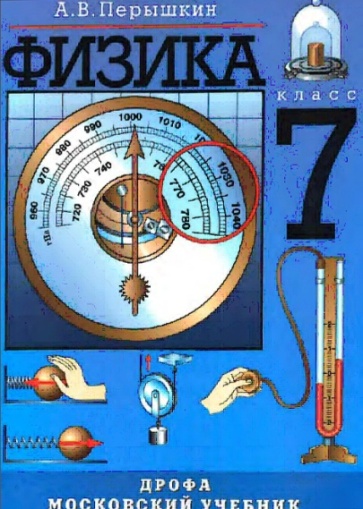 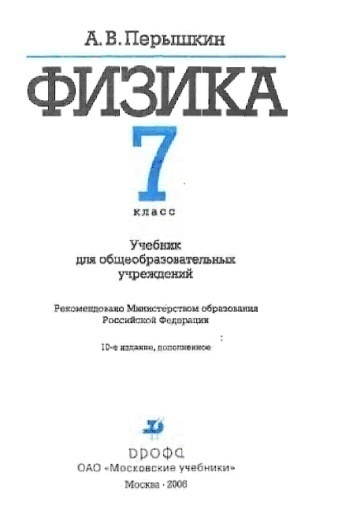 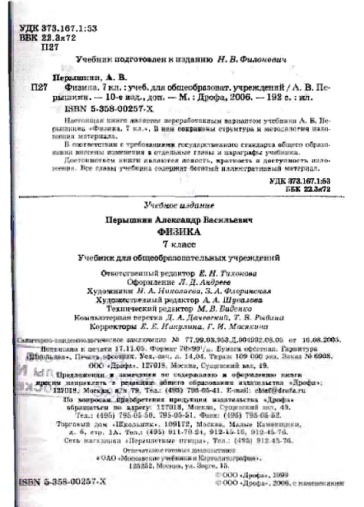 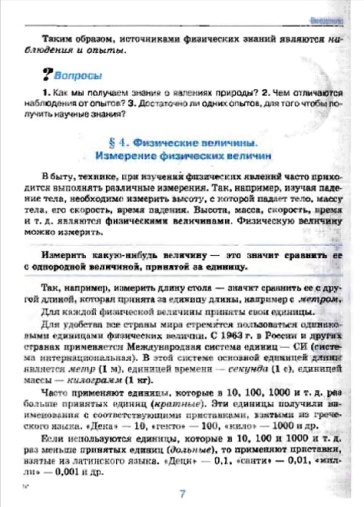 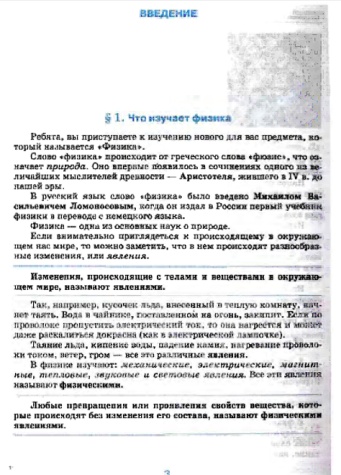 Издательства, 
участвующие в проекте
Подготовительная работа
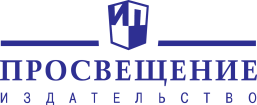 Безвозмездно
«Бином»
«Русское слово»
«Ассоциация XXI век»
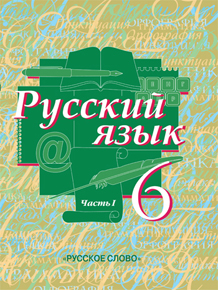 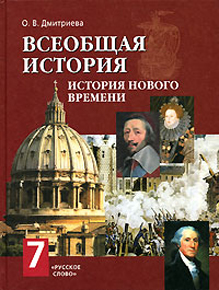 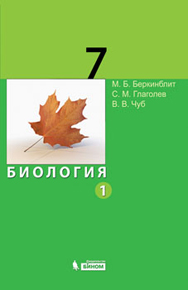 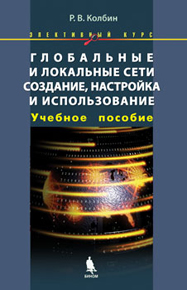 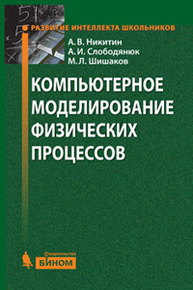 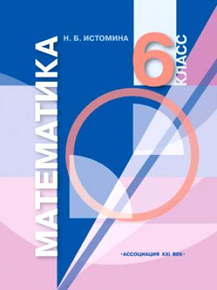 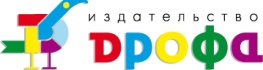 Подготовительная работа
Анализ хранилищ
и выбор ЭОР
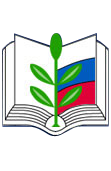 Федеральный центр информационно-образовательных ресурсов (ФЦИОР)
Единая коллекция цифровых образовательных ресурсов
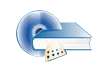 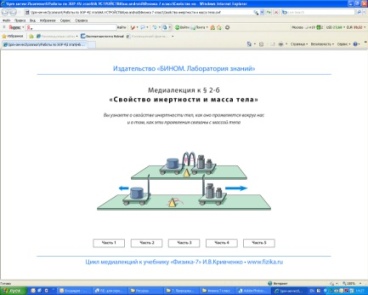 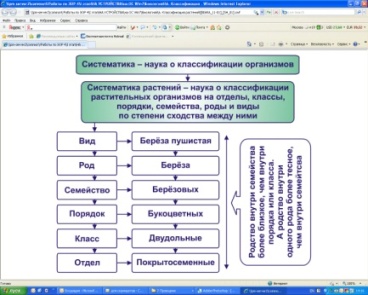 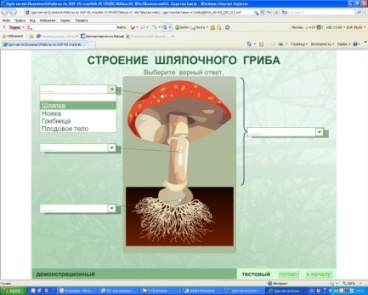 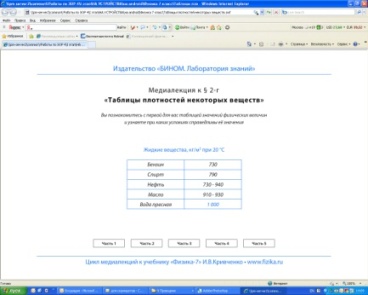 Выбор ЭОР от 
профессиональных производителей
Хранилище мультимедиа-объектов департамента образования компании «Новый Диск»
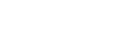 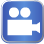 видео
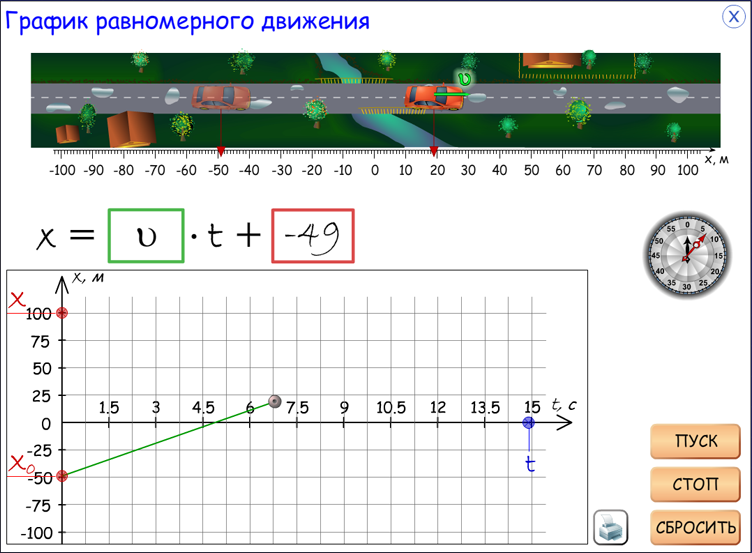 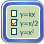 формулы
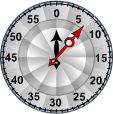 Процессы в реальном времени
Выбор ЭОР от 
профессиональных производителей
Хранилище мультимедиа-объектов департамента образования компании «Новый Диск»
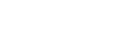 видео
 3D модели
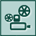 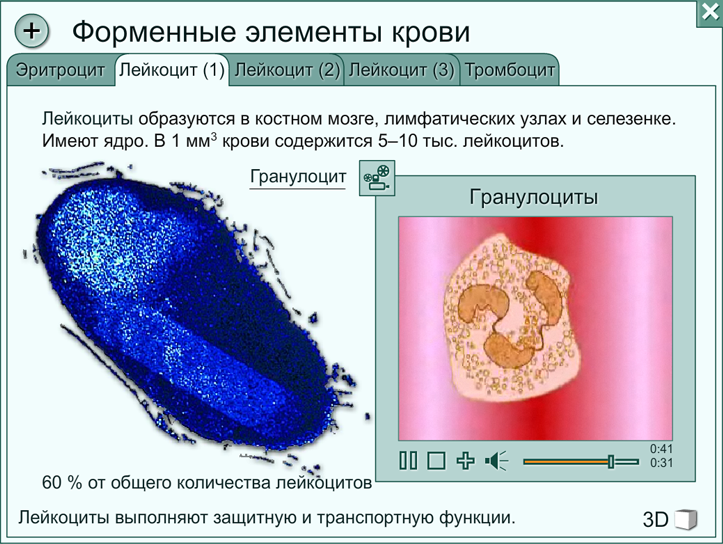 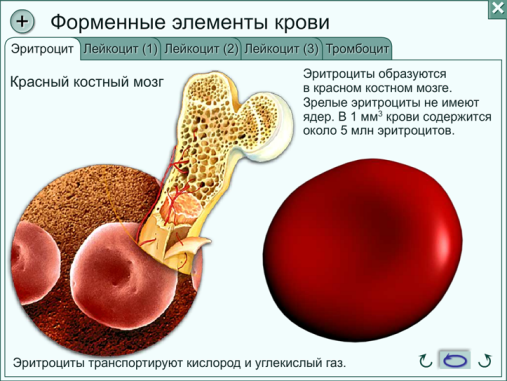 Выбор ЭОР от 
профессиональных производителей
Хранилище мультимедиа-объектов департамента образования компании «Новый Диск»
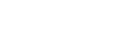 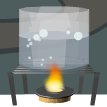 анимация
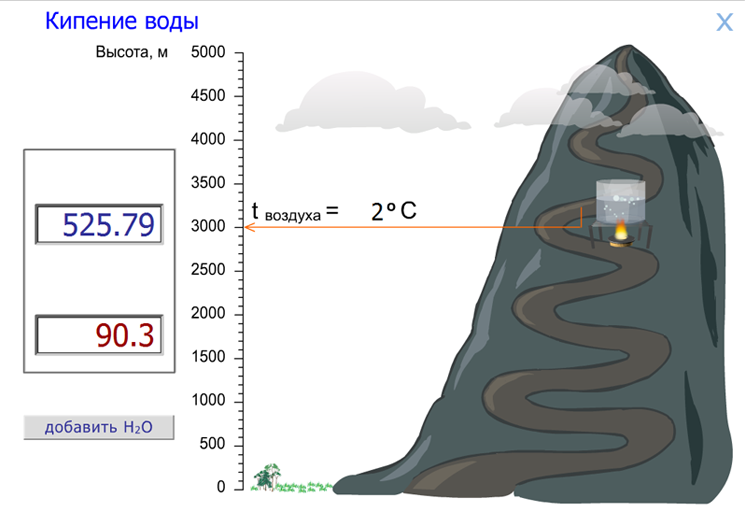 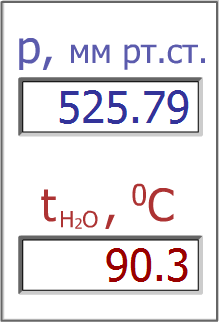 Параметры виртуального эксперимента
Отступая от официальных формулировок,своей целью ставим –
проведение апробации использования новых типов интерактивных 
устройств в учебном процессе образовательных учреждений РФ
с получением следующих характеристик результатов:
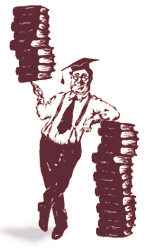 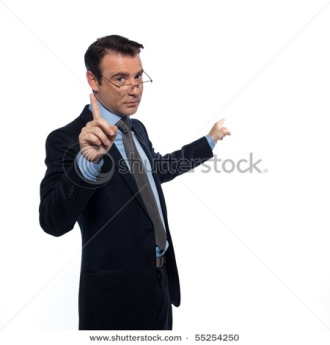 Цивилизованные с точки зрения нормативно-правовой базы 


Методически обоснованные с точки зрения реалий учебного процесса


Педагогически-целесообразные с точки зрения достижений учащихся


Технически устойчивые с точки зрения выживания в агрессивной детской среде
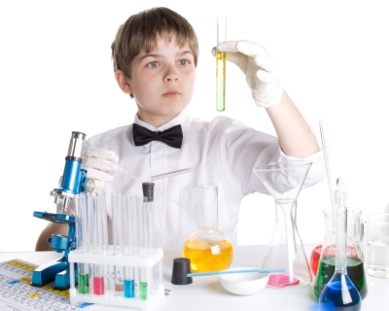 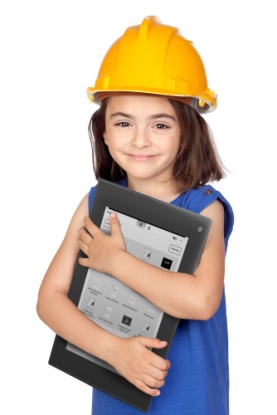 Сроки
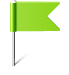 27.06.2011
12.09.2012
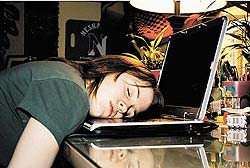 Благодарим за внимание!
Департамент образованиякомпании «Новый Диск»

e-mail: school@nd.ru
www.school.nd.ru
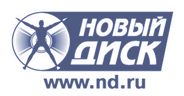 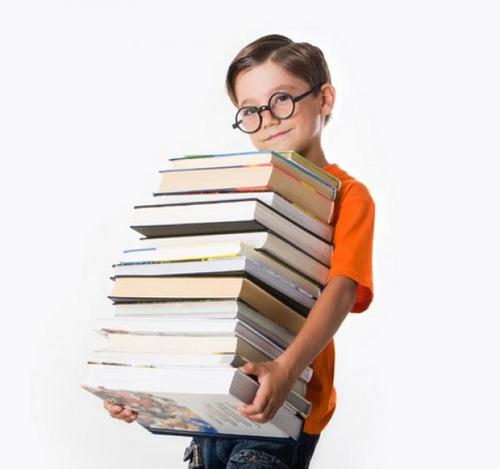 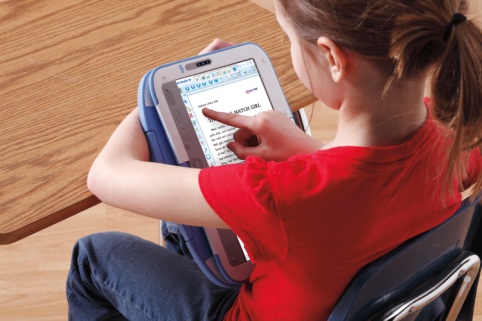